The Class Set-Up
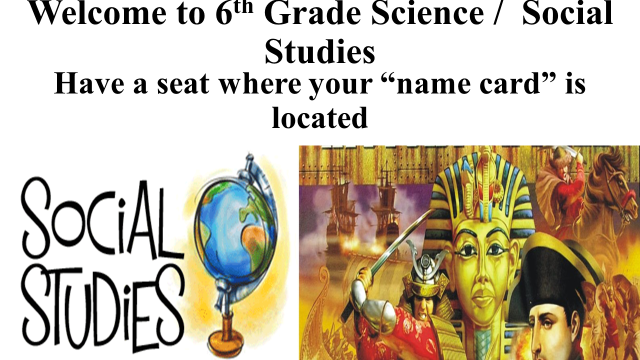 What You’ll Need For 2017-2018
I will have you as a student for two different subjects: 
“A” days we will be studying science. 
“B” days, we will be looking at social studies. 
Consequently, you will need a section in a three subject notebook (called the “Interactive Notebook”for both of those. As well, we will be constructing a “Learning Journal” during the last five minutes of class about once a week. Therefore:
Please get a three subject notebook to bring to my class daily.
Please get a box of sharpened #2 pencils or pens. Have one ready for each class.
When we take notes, they can be guided (a hand out) or simply key concepts from the material.
The idea behind the journal is to provide basic material and thoughts we looked at in class. If you were absent or didn’t understand something, a quick overview is available from your partners at your table.